First-class trailer-mounted barrier-9 meter Jane Love Parent-Child Starry Edition
Shan / dong / Shi / tuo / RV / Group / Co., / Ltd.
First   /  class  /  car               Be / born / for / leading
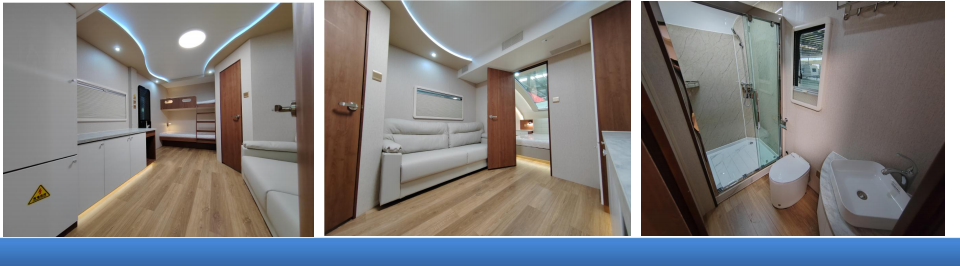 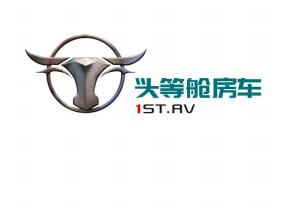 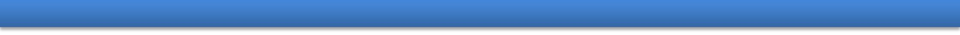 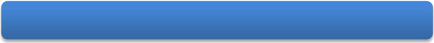 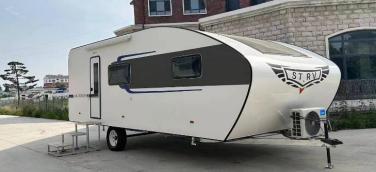 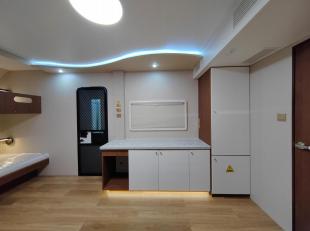 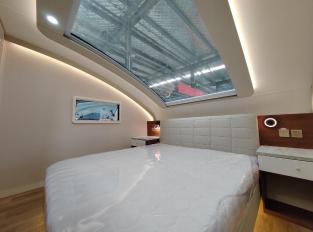 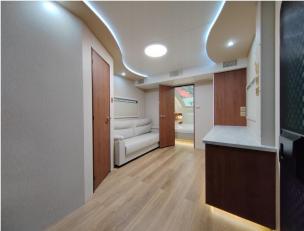 Shan / dong / Shi / tuo / RV / Group / Co., / Ltd.
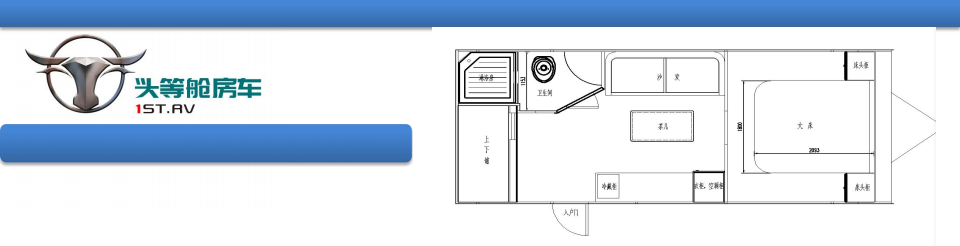 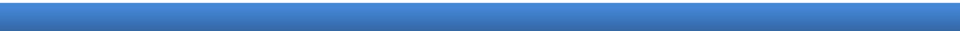 First   /  class  /  car               Be / born / for / leading
First-class trailer-mounted barrier-9 meter Jane Love Parent-Child Starry Edition